Всероссийская научно-методическая конференция 
10 ноября 2013 - 30 января 2014 "Педагогическая технология и мастерство учителя"
Стажёрская площадкаМКОУ «Лицей села Верхний Мамон» Воронежской области
ИССЛЕДОВАТЕЛЬСКАЯ ДЕЯТЕЛЬНОСТЬ УЧАЩИХСЯ ВО ВНЕУРОЧНОЕ ВРЕМЯ 
учитель химии высшей квалификационной категории Шахова Валентина Васильевна
Электронное периодическое издание НАУКОГРАД
Ноябрь 2013 – февраль 2014
Химический анализ молока
Центрифугирование                                                      Метод формольного   титрования
Определение содержания белка        
Определение содержания жира
Щелочь NaOH, формальдегид
Концентрированная H2SO4,изоамиловый спирт
Обнаружение бензоата натрия- Е211
Раствор нитробензола
Раствор перманганата калия
Результат лабораторных исследований
Молоко - ценный питательный продукт
Липазы Мелима
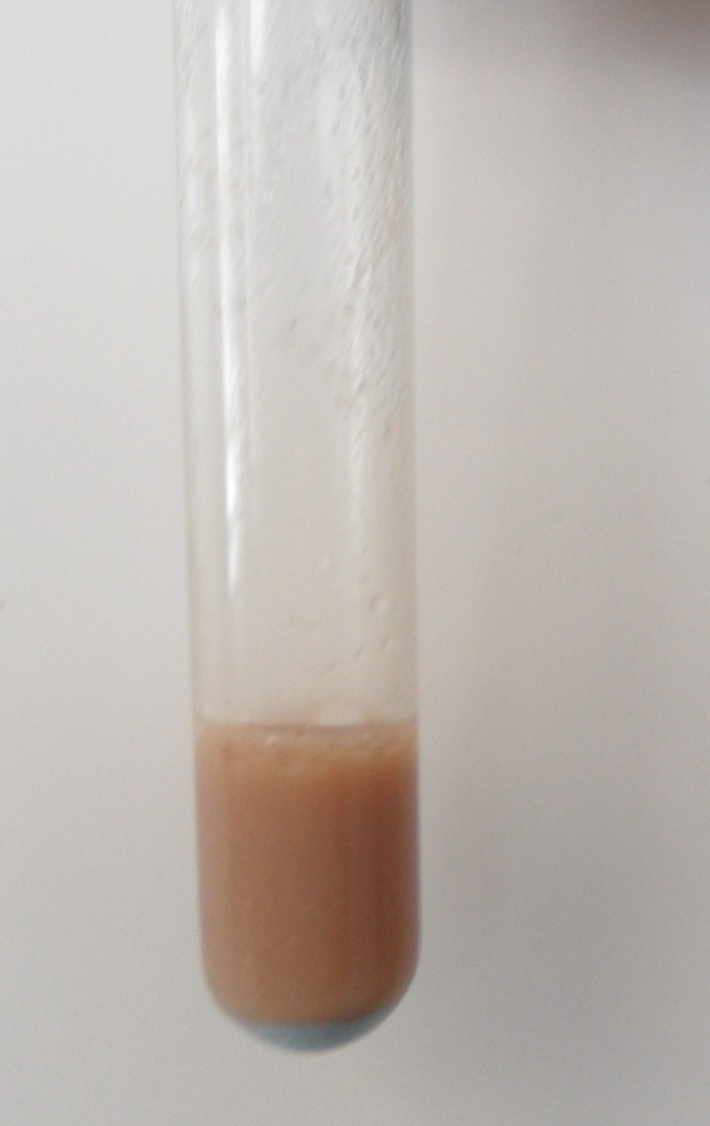 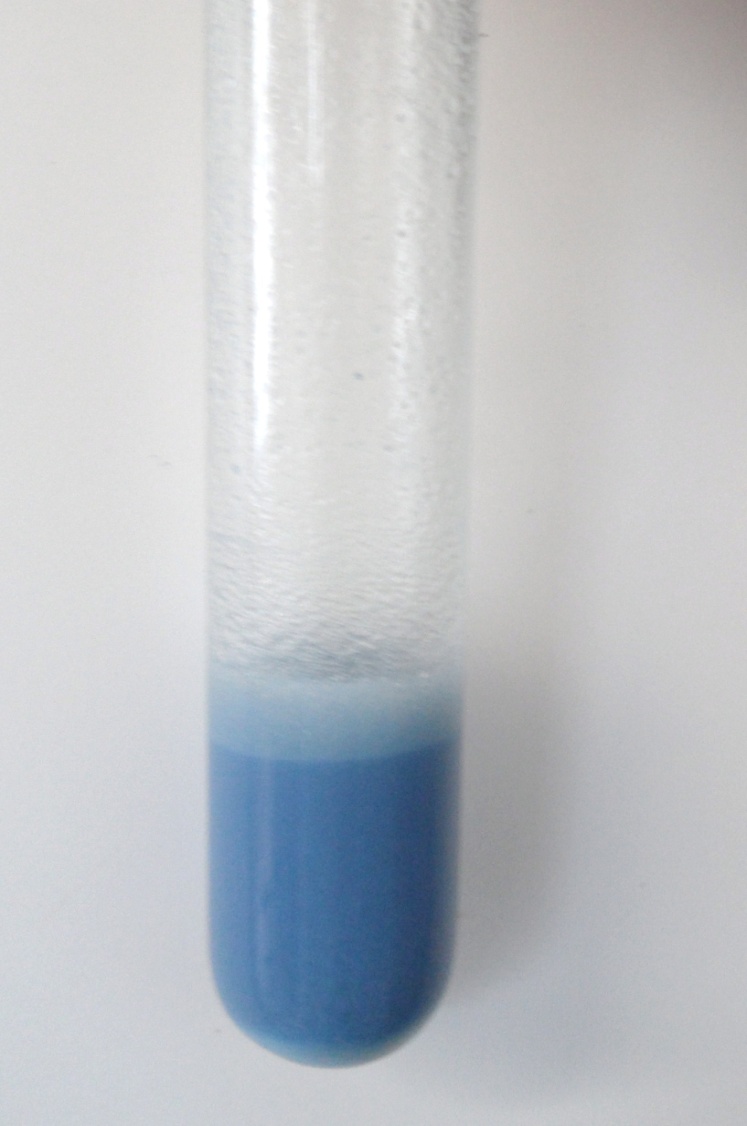 Ферменты, гидролизующие жир.
18.3.11
18.3.11
Амилаза Мезима
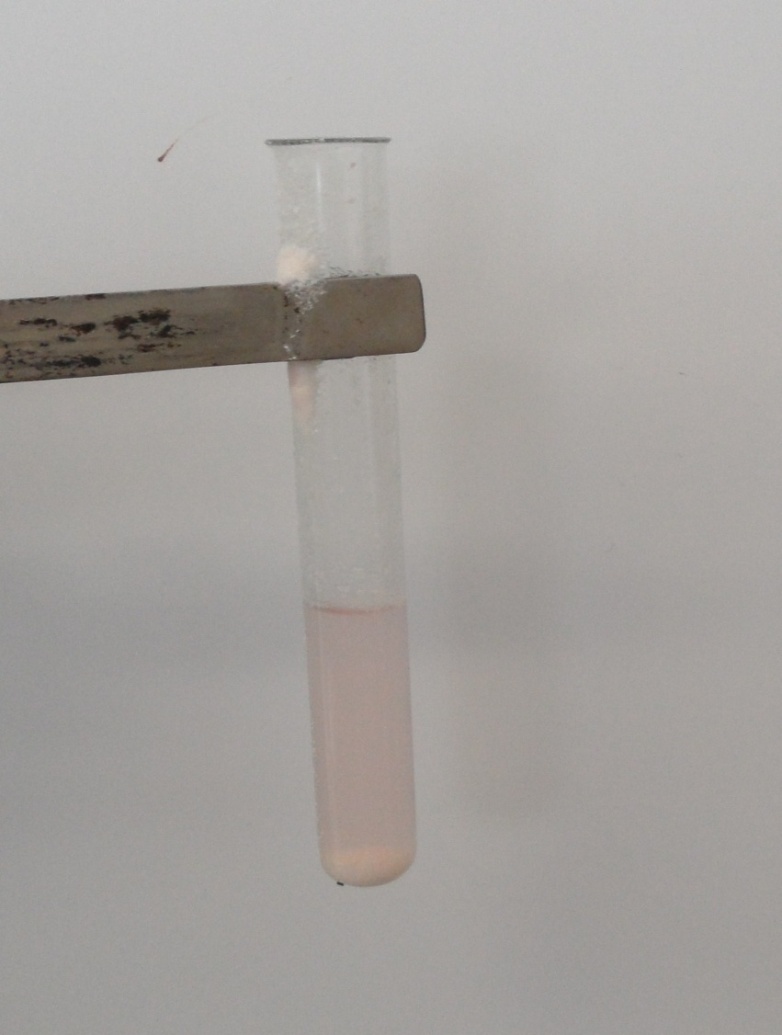 Ферменты,  гидролизующие 
α- гликозидные связи в крахмале
18.3.11
18.3.11
Обнаружение  углеводов
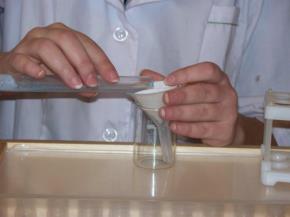 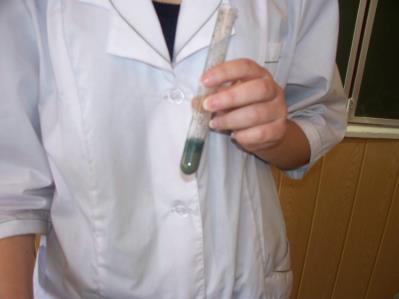 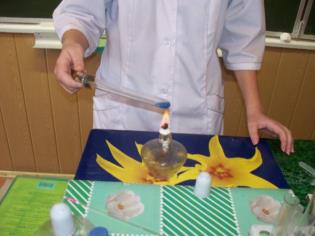 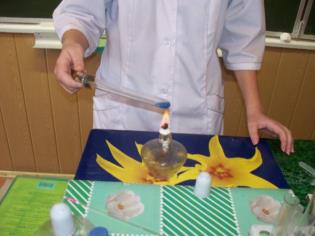 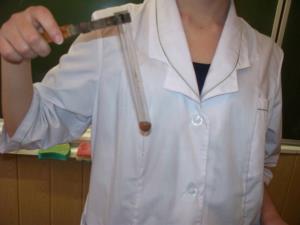 В шоколаде
Сам себе контролер 
Определение качества шоколада
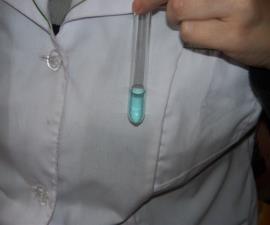 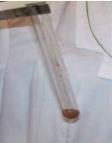 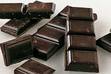 + I2
Фальсифицированный 
шоколад
Плитка шоколада
Расплавить
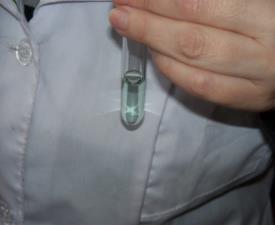 Нефальсифицированный
 шоколад
Результат  исследования
Вывод: шоколад марки «Алёнка» не содержит посторонней примеси, а  шоколад марки «Nestle» и «Alpen Gold» содержит в себе крахмалистые вещества.
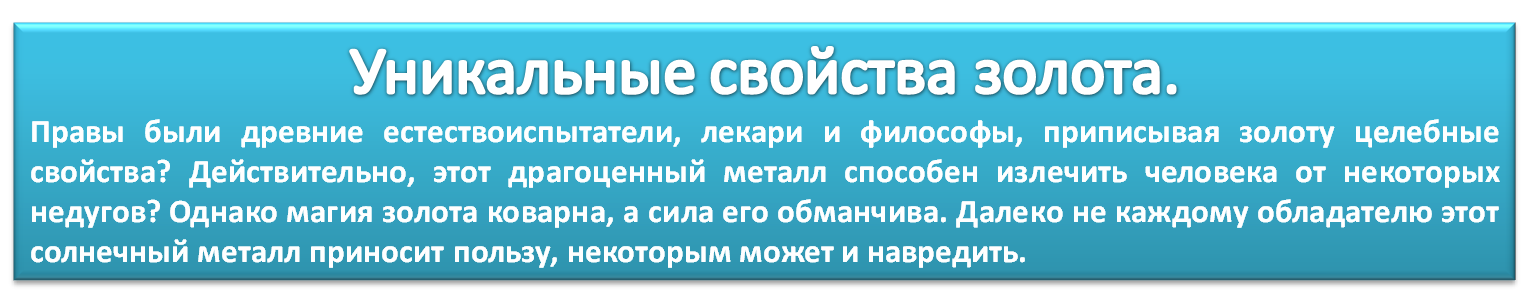 Приготовление воды с ионами золота
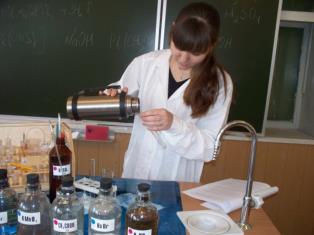 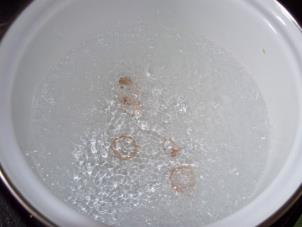 Определение ионов золота в «золотой воде»
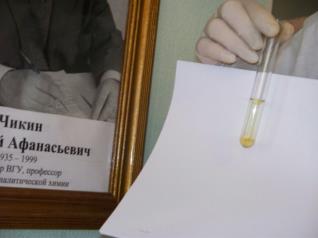 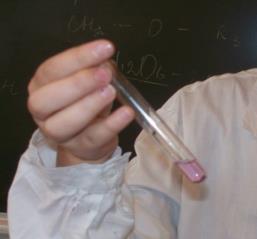 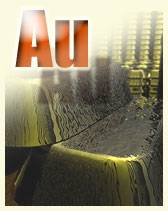 Самородок золота
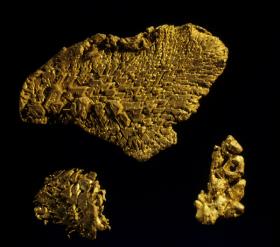 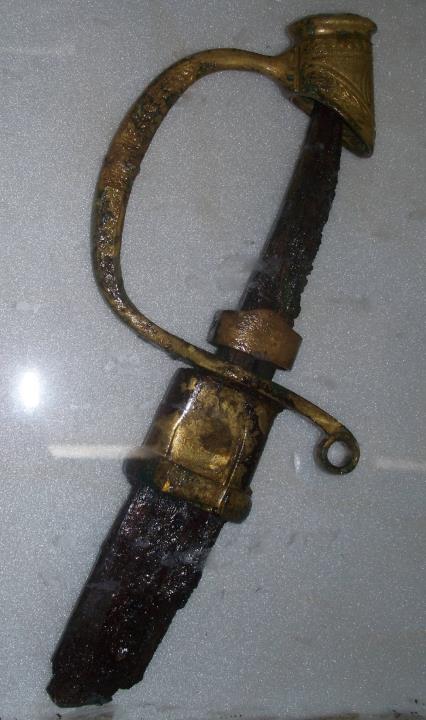 Клинок мамонский – восхищенье глаз:
В лазурном поле мчится конь крылатый,
Почтен неоценимою оплатой
Строй красоты, не знающий прикрас.
Таков же, мастер, твой волшебный сказ – 
Связую вязью, тонкой и богатой,
Торжественно тревожный век двадцатый
И быль веков, – обворожая нас.
Да будет это творческое слово,
Грядущему являя мир былого,
Оружьем столь же мощным на века,
Как эта сталь и душа народа,
Как с ней одноименная свобода – 
Крылатый конь мамонского клинка.
Экспонат музея МОУ лицей с. Верхний Мамон
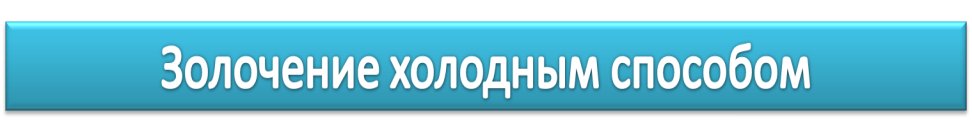 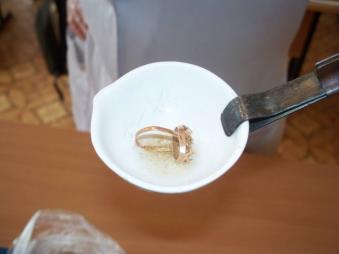 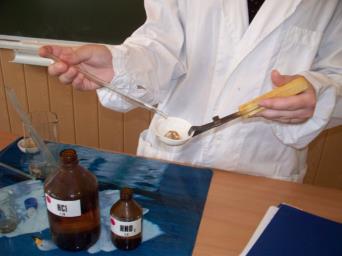 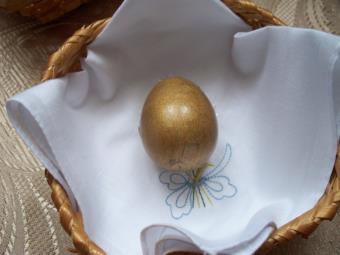 Растворение золота в царской водке
Изделие из чистого               золота
Раствор хлорного золота
Польское золото
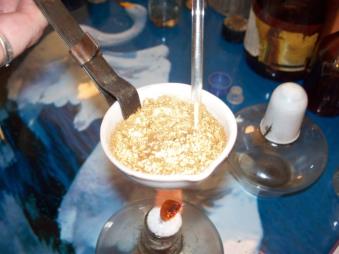 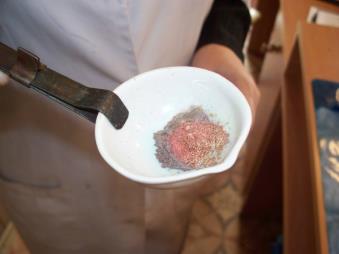 Яичко непростое, яичко золотое
Обнаружение общего железа
HNO3(конц.), H2O2, KCNS
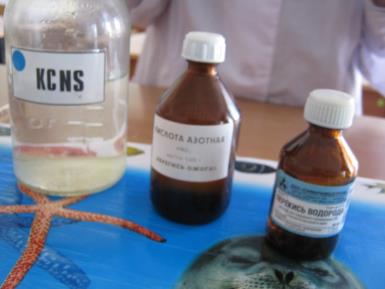 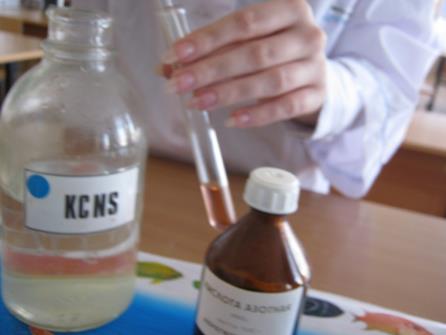 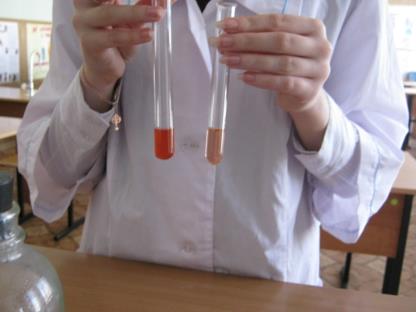 Качественное определение сульфатов
BaCl2
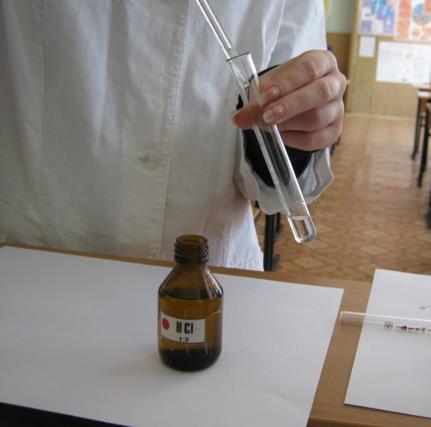 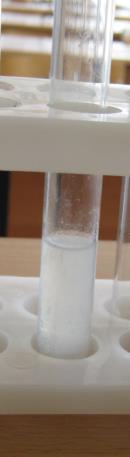 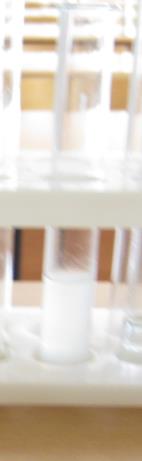 НCl
Вид устройства
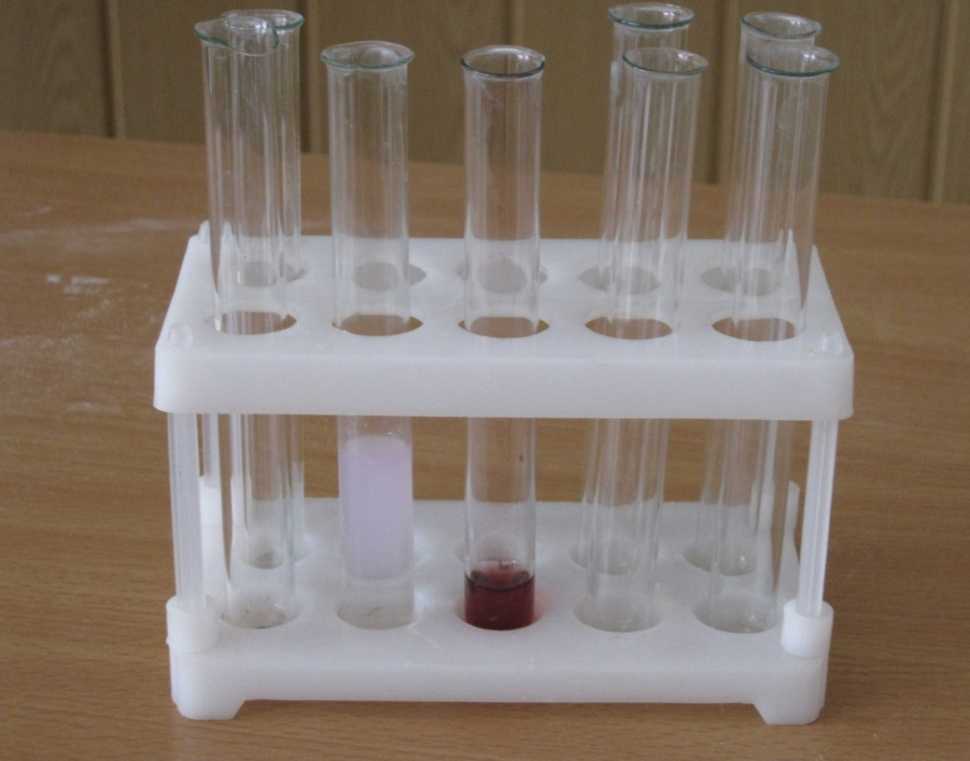 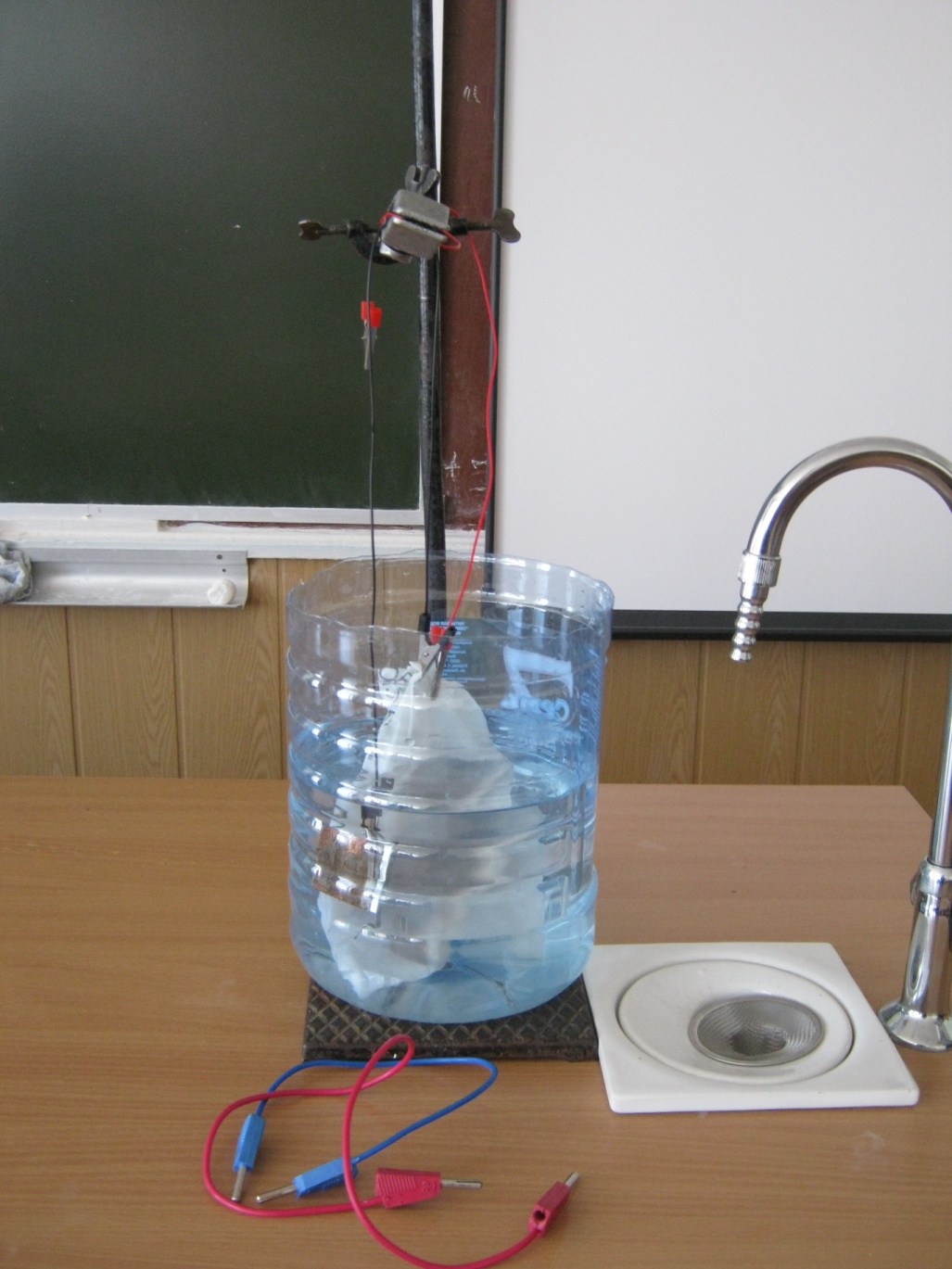 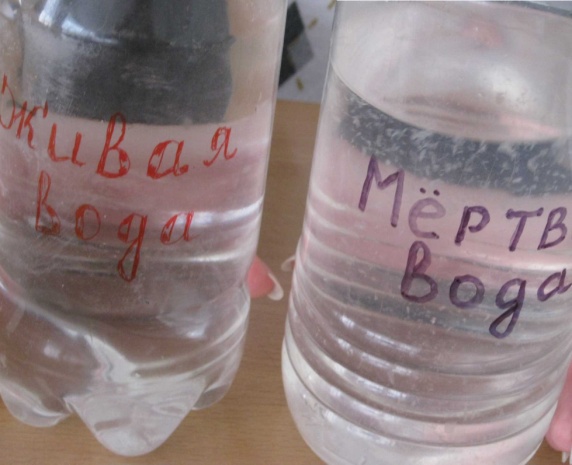 Эврика!
Грамотность
Разум
Знание
Ответственность